LAR DE PAULA TEMPRANILLO CRIANZA
ЛАР ДЕ ПАУЛА ТЕМПРАНИЛЬО КРИАНЦА
Вино красное сухое
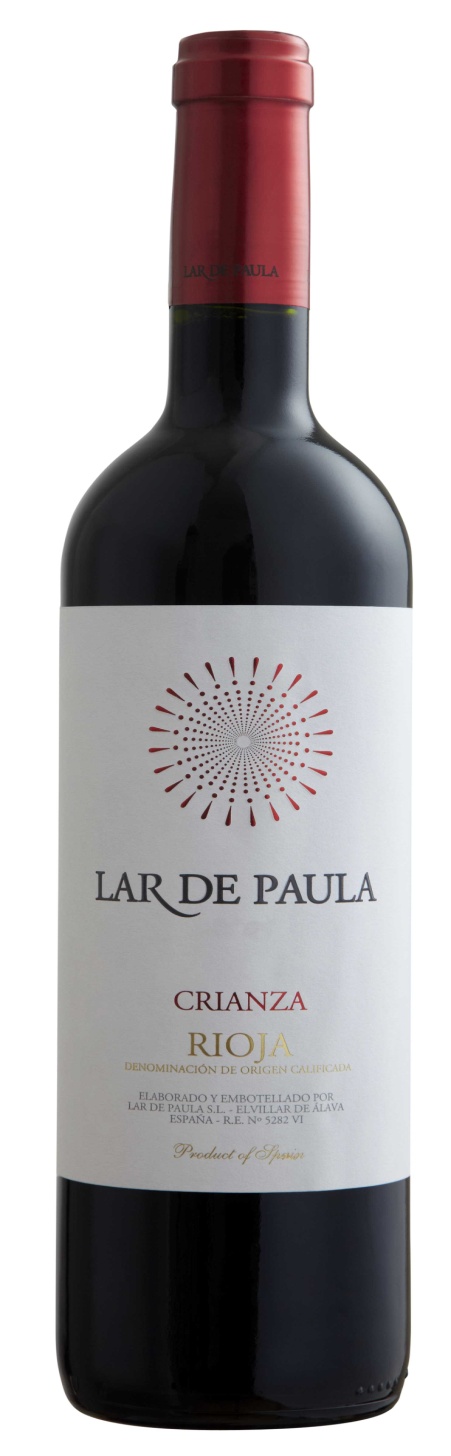 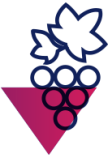 Аппелласьон: Rioja DOCa
Сорт винограда: 100% Темпранильо
Содержание алкоголя: 13,5%
Средний возраст лоз: 30- 40 лет
Лар де Паула - это новейшая винодельня Меруэло Фернандо и Феликса Ревуэлты. В основе деятельности лежат приверженность к традициям и, в то же время, стремление идти в ногу с новейшими технологиями. Виноградникам уделяется особое внимание. За ними, не жалея времени, тщательно наблюдают и ухаживают опытные виноградари.
Каждый из парцелей виноградников тщательно изучается с точки зрения почвенного состава и микроклиматических особенностей.
Терруар:
Виноградники расположены в самом центре региона Риоха-Алавеса на известняково-глинистом плато на значительной высоте, от 560 до 700 метров. С севера лозы прикрыты горным массивом Сьерра Кантабриа, а с юге ограничены рекой Эрбо. Мягкий климат обеспечивает качественное вызревание ягод на самых высоких виноградниках Риохи.
Винификация и выдержка вина:
В течение 2-3 дней проводится предферментационная мацерация при температуре 16º C для максимальной экстракции цвета и аромата. Ферментация - в стальных чанах течение 10-12 дней при температуре 28-30º C.  
Выдержка: 12 месяцев в американских и французских дубовых бочках. Выдержка в бутылках минимум 6 месяцев.
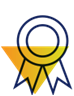 Оценки и рейтинги: 
Robert Parker’10 – 89 баллов, ’08 – 91 балл;
Decanter Wine Awards – Бронзовая Медаль;
IWSC’08 – Серебряная Медаль.
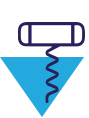 Органолептические характеристики:
Цвет: Очень насыщенный пурпурный.
Аромат: Яркий букет с тонами черных ягод, фруктов, тостов, дымными и древесными оттенками.
Вкус: Структурированный, со сладкими танинами и освежающей кислотностью.
Гастрономические рекомендации:
Идеальное сочетание с красным мясом, блюдами из бобовых и различными овощными блюдами. Температура подачи: 18-19ºC.
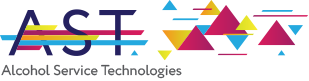 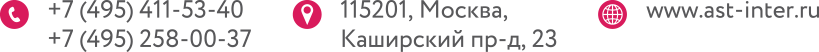